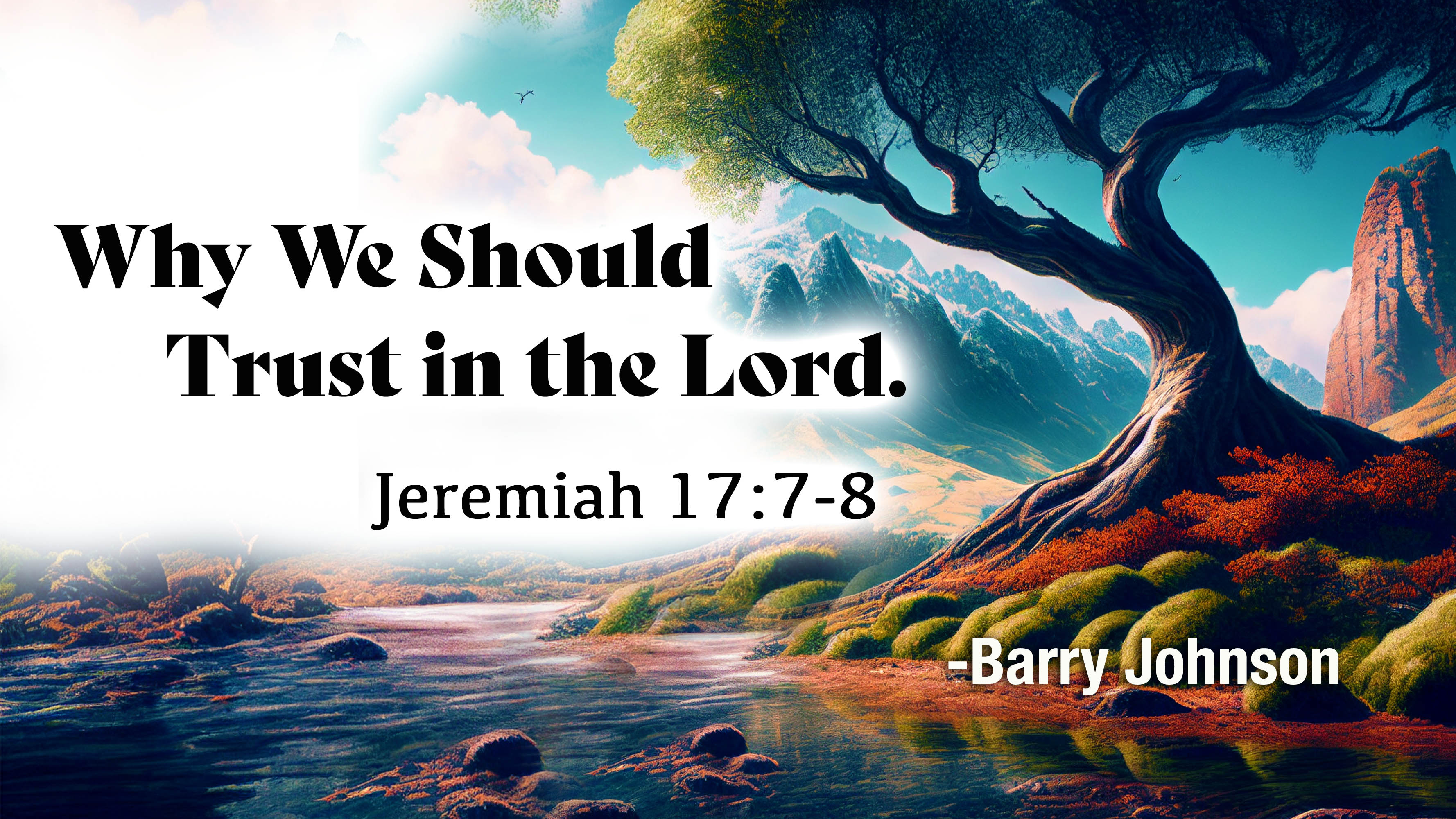 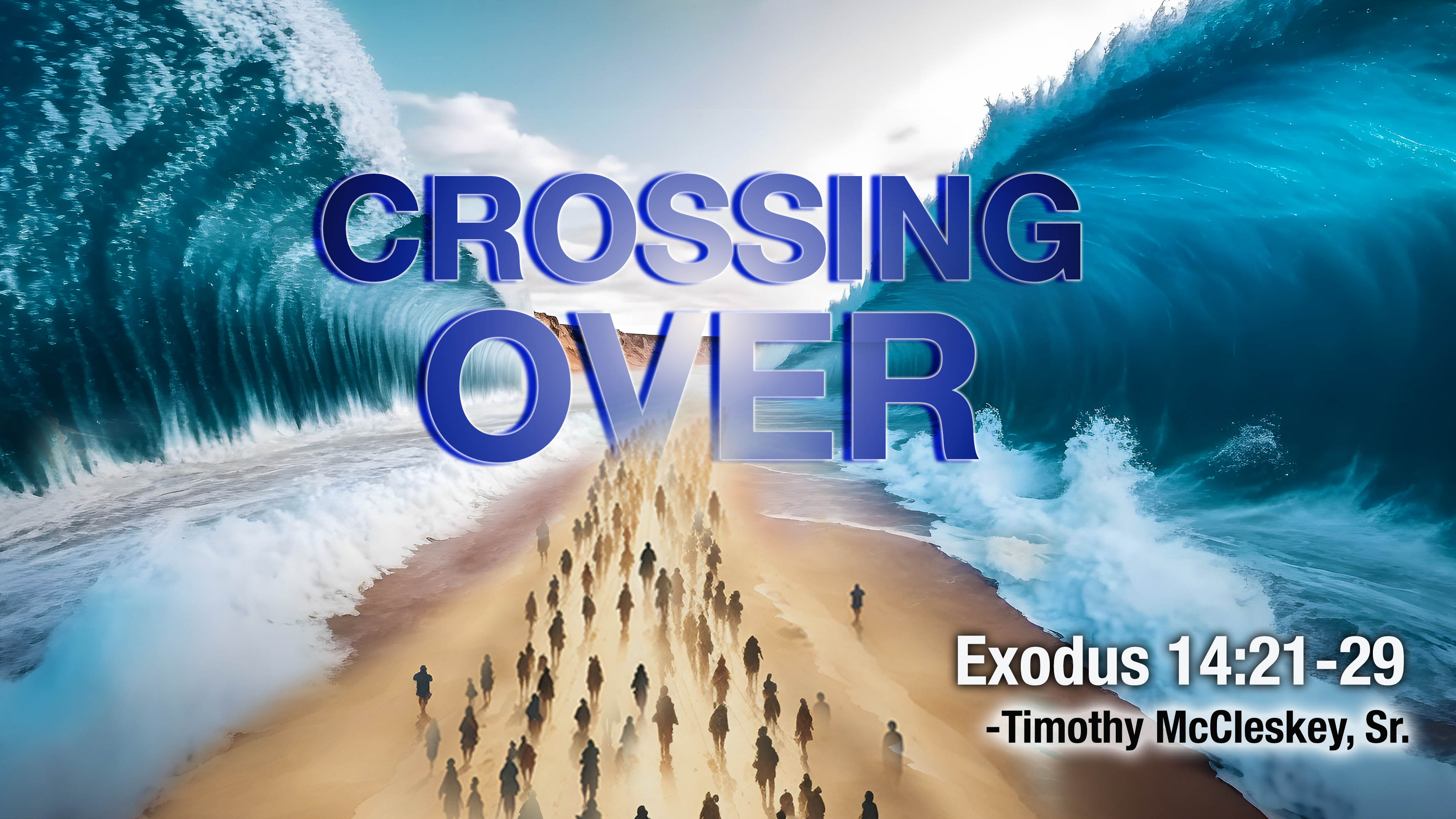 Why We Should Trust in the Lord
Jeremiah 17:7-8
7 “Blessed is the man who trusts in the Lord, 
whose trust is the Lord. 
8 He is like a tree planted by water, 
that sends out its roots by the stream, 
and does not fear when heat comes, 
for its leaves remain green, 
and is not anxious in the year of drought, 
for it does not cease to bear fruit.”
ESV
Jeremiah 17:7–8
5 Trust in the Lord with all your heart, 
and do not lean on your own understanding.
Proverbs 3:5
ESV
Trust brings Peace
6 do not be anxious about anything, but in everything by prayer and supplication with thanksgiving let your requests be made known to God. 7 And the peace of God, which surpasses all understanding, will guard your hearts and your minds in Christ Jesus.
Philippians 4:6–7
ESV
Trust brings Provision
19 And my God will supply every need of yours according to his riches in glory in Christ Jesus.
Philippians 4:19
ESV
Trust brings Purpose
11 For I know the plans I have for you, declares the Lord, plans for welfare and not for evil, to give you a future and a hope.
Jeremiah 29:11
ESV
Poem: Trust in the Lord

In the stillness of the night, beneath the twinkling star so bright,
A peace descends, pure and divine,
When we let go and let God's love shine.
Fear not the storm or the morrow's decision,
The Lord is our shepherd, we shall not lack provision.
Guided through trials, in joy and in pain,
In His purpose, our life gains meaning, not in vain.
So, trust in the Lord, mind, heart, and soul,
He'll fill you up, for He's the one in control.
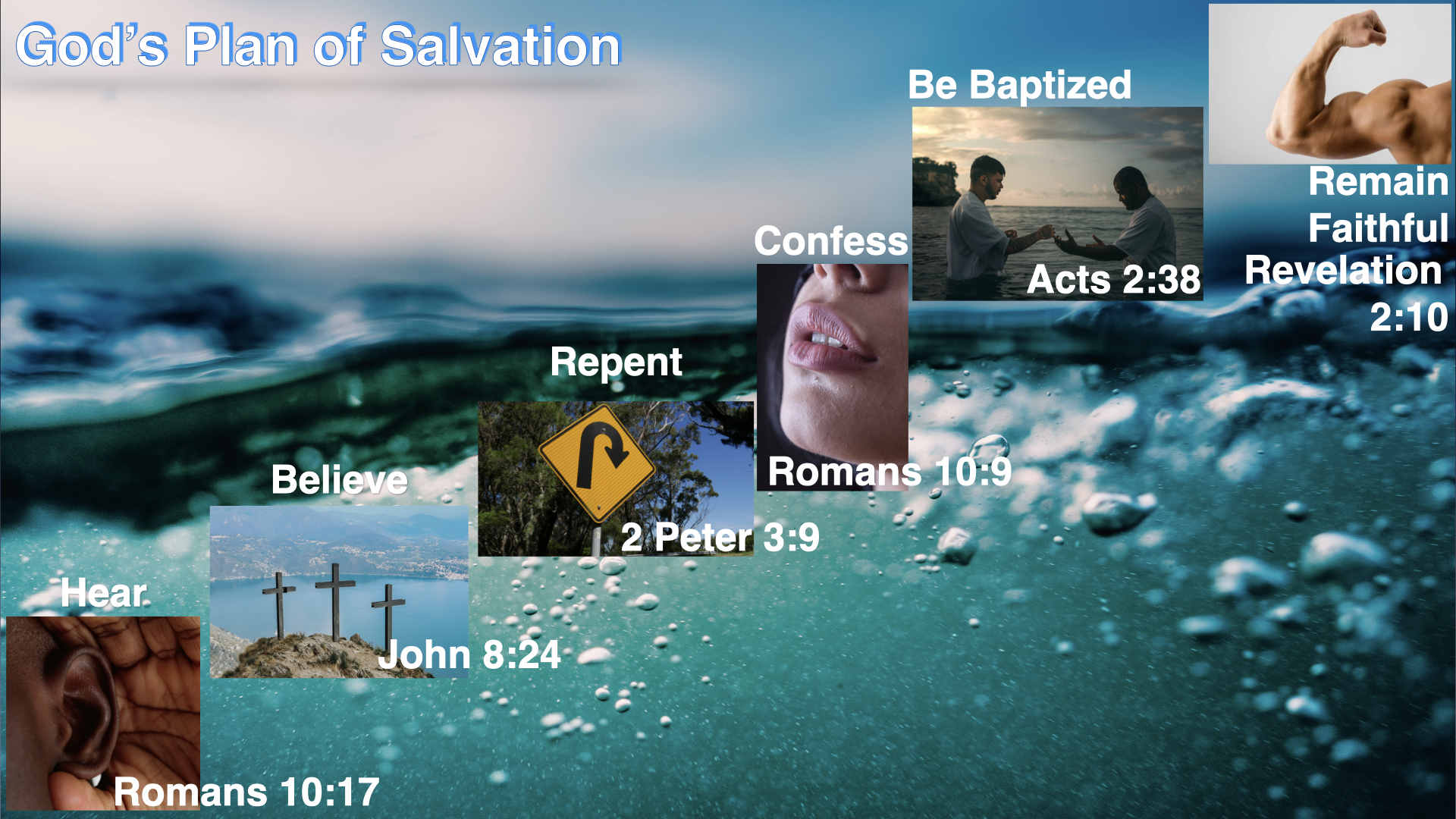